«Оздоровительная минутка»
Упражнение «Вместе по лесу идем»
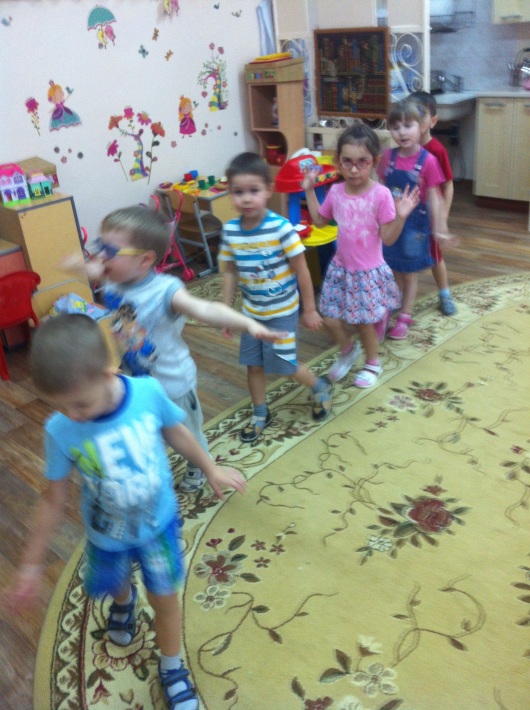 Вместе по лесу идем,Не спешим, не отстаем.Вот выходим мы на луг.(ходьба на месте)Тысяча цветов вокруг!(потягивания, руки в стороны)Вот ромашка, василек,Медуница, кашка, клевер.Расстилается коверИ направо, и налево.(наклониться и коснуться левой ступни правой рукой, потом наоборот, правой ступни – левой рукой)К небу ручки потянули,Позвоночник растянули.(потянуться, руки вверх)Отдохнуть мы все успелиИ на место снова сели.
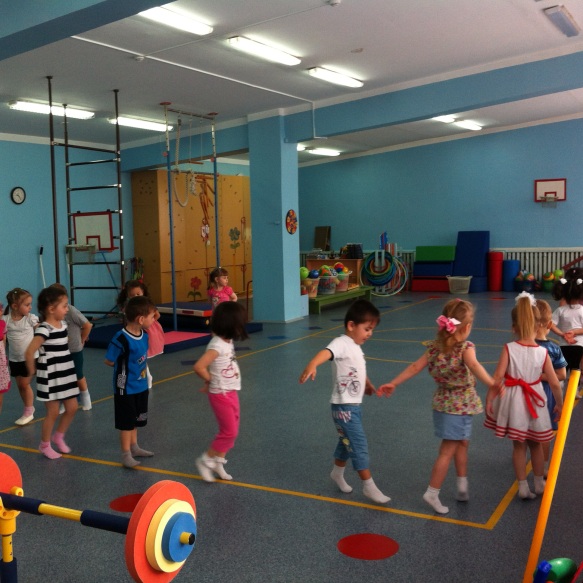 Упражнение «Лягушки»
Две веселые лягушкиДружно скачут по опушке,(прыжки вверх на двух ногах)Прыг-скок, прыг-скок,За кусток, да под листок.(выпрыгивания вверх из глубокого приседа).
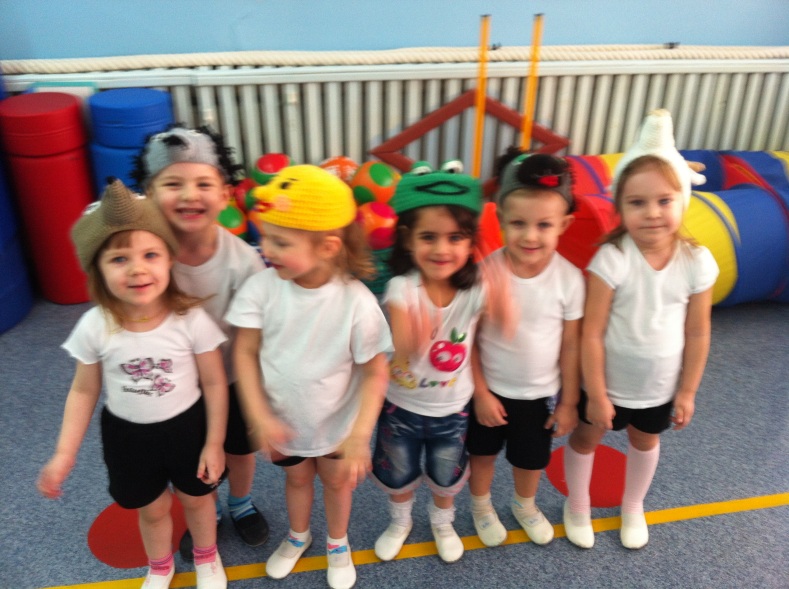 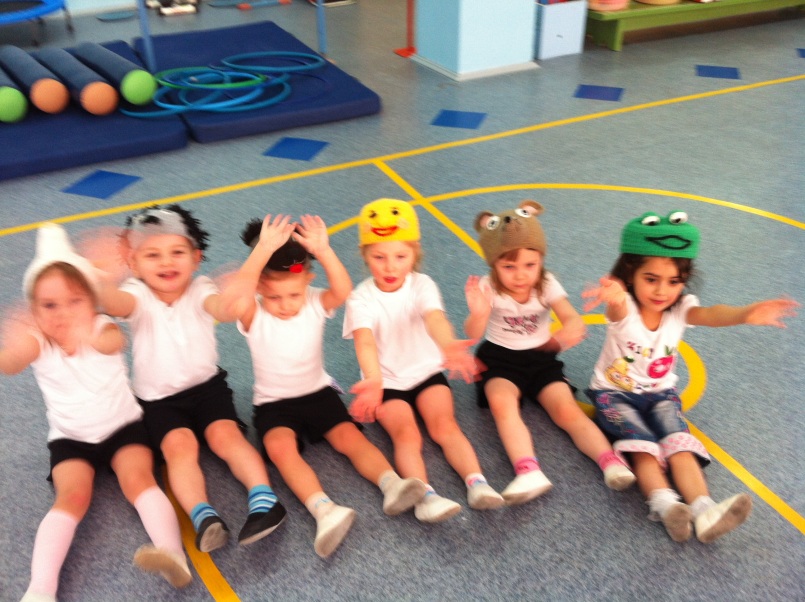 Упражнение «Разминка»
Для начала мы с тобойПовращаем головой.(повороты головы вправо-влево)Поднимаем руки вверх,Плавно опускаем вниз.Снова тянем их наверх.Ну, дружочек, не ленись!(поднимание и опускание рук).
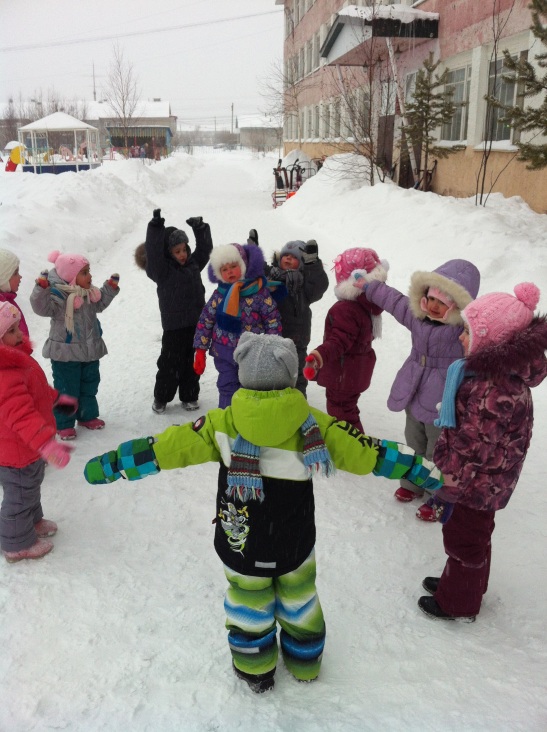 Упражнение «Ёжик»
Ежик топал по тропинкеИ грибочек нес на спинке.Ежик топал не спеша,Тихо листьями шурша.(ходьба на месте)А навстречу прыгал зайка,Длинноухий попрыгайка.В огороде где-то ловкоРаздобыл косой морковку.(прыжки на месте).
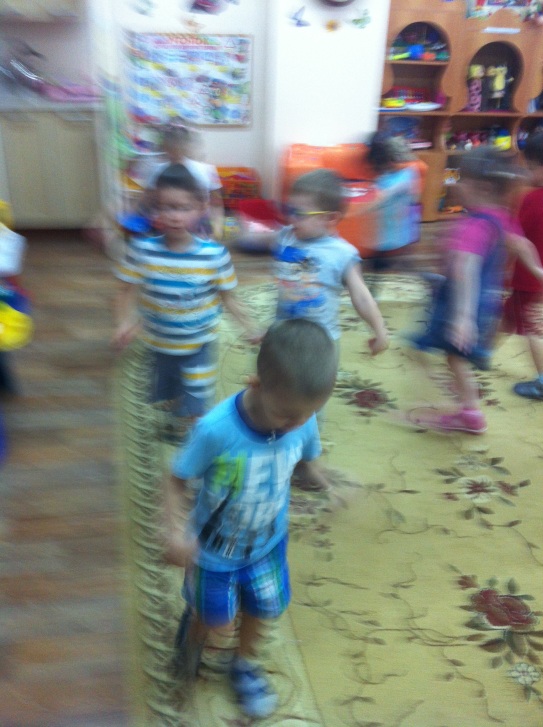 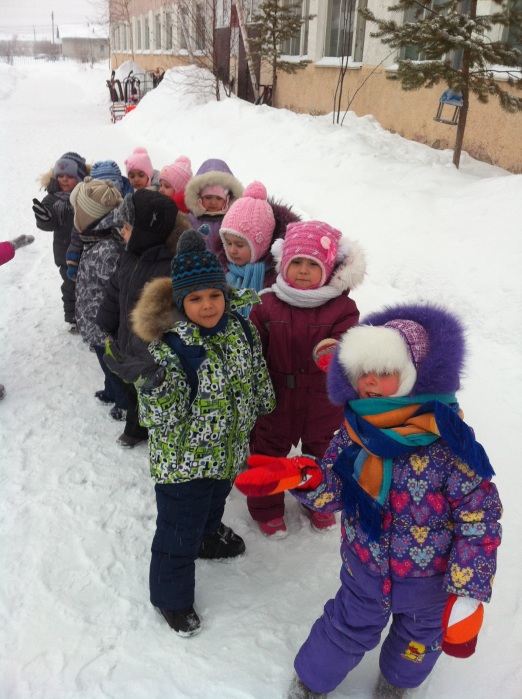 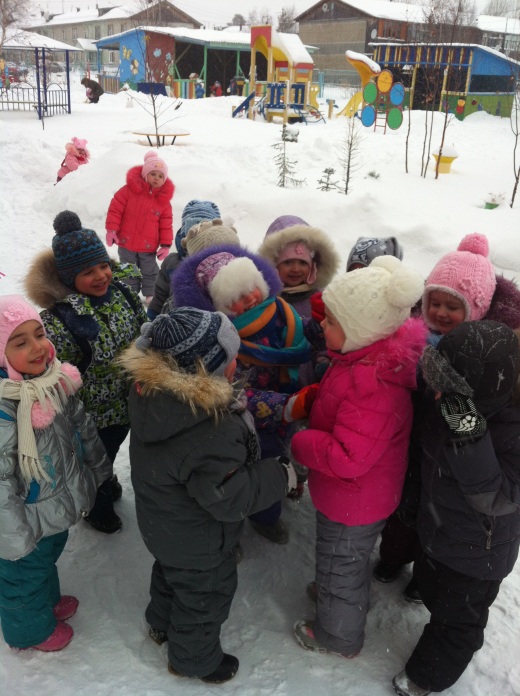 Упражнение «Вышли уточки на луг»
Вышли уточки на лугКря, кря, кря.Полетел зеленый жукЖ - ж - ж.Гуси шеи выгибалиКлювом перья расправляли.Зашумел в пруду камышШ - ш - шИ опять настала тишь.
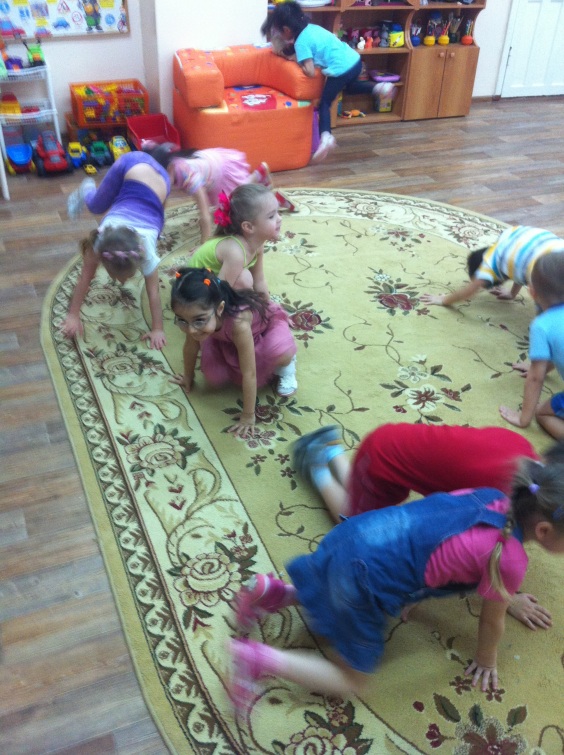